Partizipation in Krippeneinrichtungen
Vorstufen von Beteiligung erarbeiten (Ernstnehmen und Zutrauen, Helfen/Engagementförderung) 
Fokus auf  die Entwicklung dialogischen Handelns im Alltag zwischen Fachkraft und Kind (beziehungsvolle Pflege, respektvolle Interaktion)
Gruppenbezogene dialogische Kompetenzen und Mitbestimmung werden in Morgenkreisen etc. entwickelt
Krippenflüsterin als Vertretung der Krippis in repräsentativen Gremien (Kinder die Interesse zeigen gehen mit)

 Selbstbestimmung vor Mitbestimmung!
 Alltagsbeteiligung vor Projekt und Gremienarbeit!
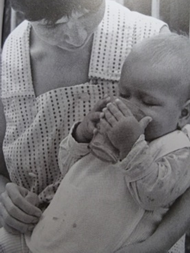 Partizipation in Krippeneinrichtungen
a) Reine Krippeneinrichtungen
b) Krippe und Elementar in einem Haus
Projekt als Einstieg weniger sinnvoll

Empfehlung: Verfassung erarbeiten, jedoch nur die Selbstbestimmungsthemen klären (Tabelle)
im Anschluss klären: was brauchen die Kinder dafür konkret? Meinungsbildungsprozess wie in der Projektplanung

Fokus auf Veränderung der Voraussetzungen: (Materialausstattung) und Zutrauen der Fachkräfte
Gemeinsames Projekt zwecks gemeinsamer Teamentwicklung ist möglich

Empfehlung: Meinungsbildungsprozess auf zwei getrennten Wänden

Fokus auf Machbarkeit: Was brauchen eure Krippis? Welche Schritte können sie schon mitgehen?
a) Partizipation in reinen Krippeneinrichtungen
Mittlere Wand aus der Projektplanung (Meinungsbildungsprozess)
Tabelle „Rechte klären“
b) Partizipation in gemischten Einrichtungen (Elementar und Krippe)
Meinungsbildungsprozess
Projektschritte und Entscheidungs-befugnisse
Entscheidungsprozess / Handlungsplan
Krippe
Elementar-bereich
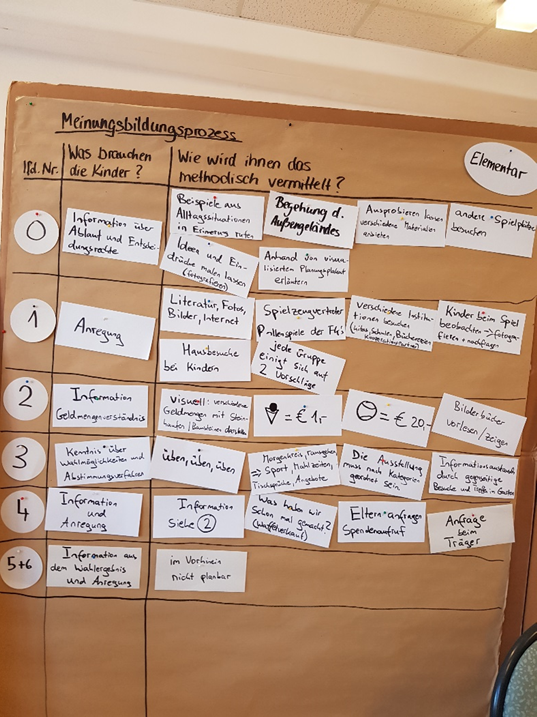 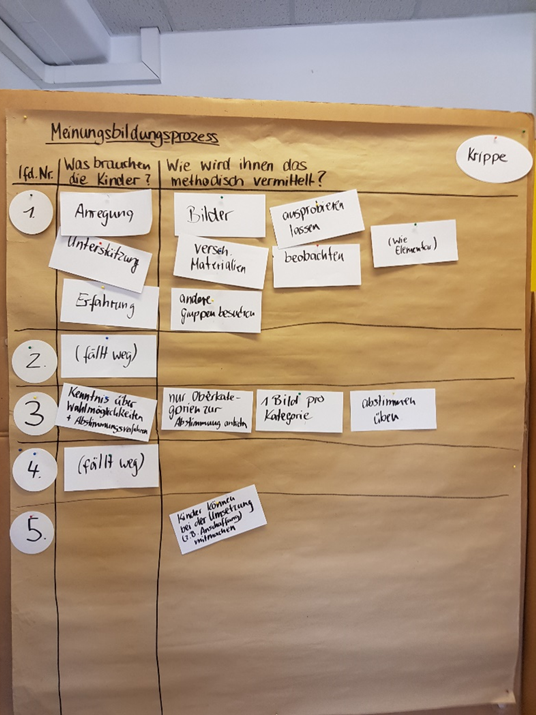 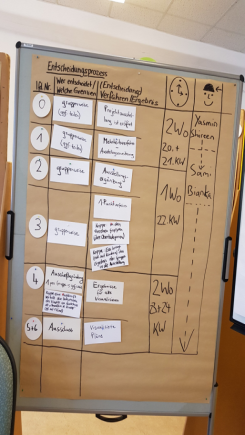 Krippenkinder brauchen Erfahrungs-möglichkeiten im Hier und Jetzt um Mitentscheiden und Mithandeln zu können
Bei jedem Schritt prüfen: Gehen wir diesen Schritt in der Krippe  mit oder ist er zu abstrakt? Dann klären: Was brauchen „unsere“ Kinder  um den Schritt verstehen/gehen  zu können?
Prüfstein: Sind die Kinder am Herzstück des Projektes beteiligt? (das was nachher für die Kinder relevant ist, z.B. neue Spielmöglichkeiten, Aktionen,…)